[Speaker Notes: Engee es una empresa de calidad, desarrollo y consultoría de software.]
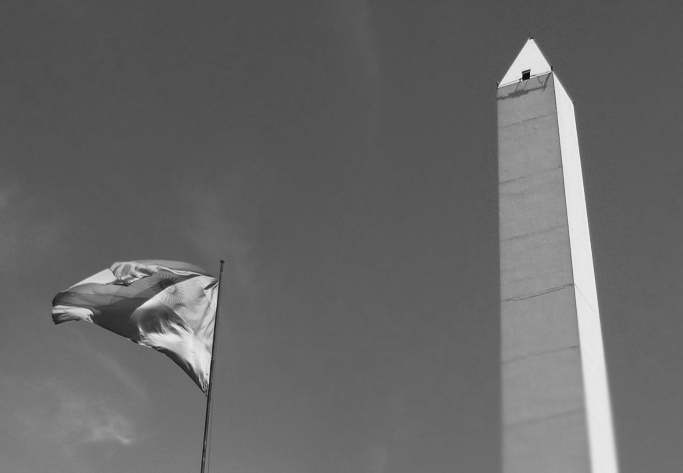 Criterios de aceptación
Definiciones
Microsoft Press: “Las condiciones que un producto de software debe satisfacer para ser aceptado por un usuario, cliente o stakeholder.”
Google: “Son estándares pre-establecidos o requerimiento que un producto o proyecto debe satisfacer”
“Mundo metodologías Agiles”: “Conjunto de sentencias redactadas de tal manera que conduzcan a una respuesta clara de “aceptado/rechazado” “lo cumple/no lo cumple”
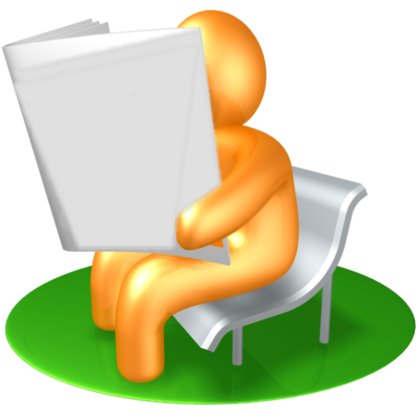 Objetivo
Definir los límites para un flujo o funcionalidad en particular
Ayudar al equipo a obtener una comprensión compartida de la funcionalidad
Ayuda a los testers y desarrolladores para derivar en casos de pruebas / pruebas unitarias
Ayuda a los desarrolladores a saber cuándo dejar de añadir más funcionalidades a un flujo. Conocer el limite de la misma.
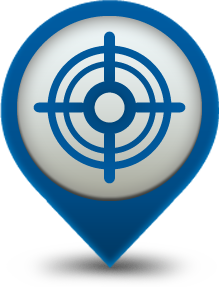 Tipos
Criterios funcionales
Criterios no funcionales
Criterios de diseño
Criterios de performance
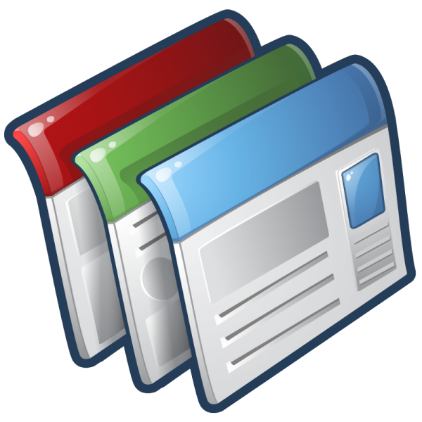 [Speaker Notes: Funcionales: identificar las tareas específicas de los usuarios , funciones o procesos de negocio que se deben cumplir. “Un usuario puede acceder a la lista de informes disponibles”
Criterios no funcionales:  Identificar las condiciones específicas no funcionales que la aplicación debe cumplir.
Criterios de diseño: Botones de edición deben cumplir con el diseño del sitio.
Criterios de performance: Si el cumplimiento es fundamental para la aceptación de la funcionalidad, debe ser incluido . Esto a menudo se mide como un tiempo de respuesta, o umbral.]
¿Como redactarlo?
Evitar cuestiones técnicas o de implementación. Una manera de lograr esto es expresar criterios de aceptación que denoten una intención, y no una solución.
Por ejemplo: 
“El administrador puede aprobar o desaprobar el formulario de auditoría” 
“El administrador puede hacer clic desde el radio button Aprobar/Desaprobar para aprobar una auditoría”.
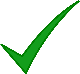 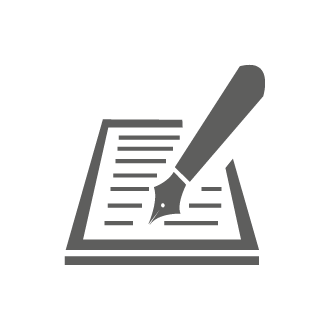 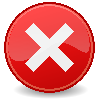 Buenas prácticas
No existe el concepto de cumplir parcialmente un criterio de aceptación. El resultado es “Aceptado/rechazado”. Lo cumple o no lo cumple.
Verificar que sea posible construir un caso de prueba a partir del criterio de aceptación. De no ser posible es un claro indicio de una mala redacción del mismo.
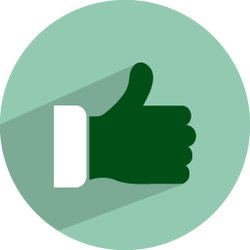 Beneficios
Fuerza al equipo a pensar una funcionalidad desde la perspectiva del usuario.
Fuerza un análisis temprano de lo que se va a desarrollar.
Remueve ambigüedades de los requerimientos. 
Promueve la calidad del desarrollo. 
Constituirán las pruebas unitarias
Constituirán la base para los casos de prueba
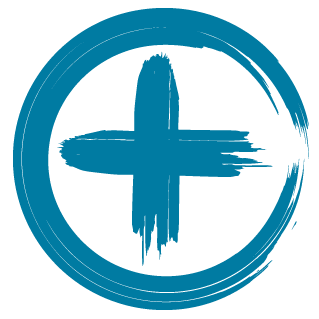 [Speaker Notes: Promueve la calidad del desarrollo. desde el momento en que el equipo realiza las entregas de los requerimientos adhiriendo a los criterios de aceptación
que confirmarán si una dada funcionalidad está completa y se comporta como era esperado.

Ambigüedades, es el momento para que se generen dudas, que pasa a parte de lo que me están diciendo? Hay que usar la lógica, luego de esto que debería pasar, esta funcionalidad dispara otra acción?]
+ Beneficios
Los criterios de aceptación forman parte de nuestra "Definición de Hecho“ (DoD) , y por hecho se refiere a “bien hecho”
Si escribimos y revisamos los criterios antes del inicio de la aplicación , estamos más propensos a captar la intención del cliente en lugar de la realidad del desarrollo.
Aumentará el valor agregado de los productos entregados.
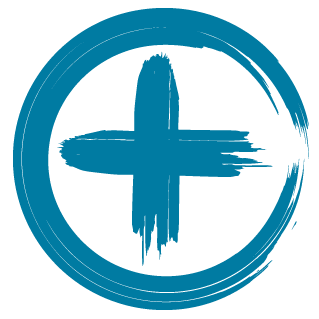 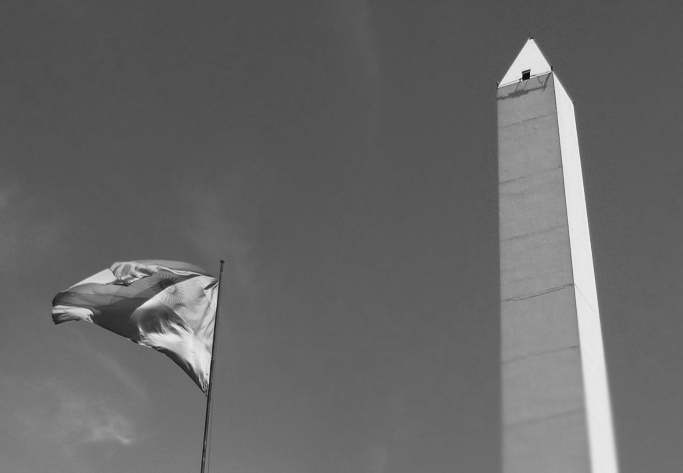 Práctica
Ejercicio 1
“Como cliente de HB quiero ver el saldo actualizado de mis cuentas, con el detalle de movimientos diarios, actualizados cuando realice una transacción”
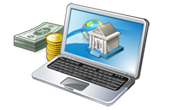 [Speaker Notes: Enunciar los criterios de aceptación para la siguiente historia de usuario:]
Resolución
Se visualiza el resumen de mi cuenta
Al realizar una transacción se actualiza el resumen de mi cuenta.
El saldo y los movimientos se ven agrupados por día.
No funcional: La actualización en el resumen debe ser realizada en menos de 10 minutos luego de haber realizado la transacción.
[Speaker Notes: Discutir si tienen que venir agrupados por días, explicar que estas dudas quitan ambigüedad a las funcionalidades.]
Ejercicio 2
“Como administrador , quiero ser capaz de crear cuentas de usuario para otorgar a los usuarios el acceso al sistema “
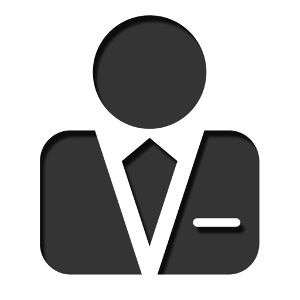 [Speaker Notes: Enunciar los criterios de aceptación para la siguiente historia de usuario:]
Resolución
Si soy un administrador , puedo crear cuentas de usuario .
Puedo crear una cuenta de usuario mediante la introducción de la siguiente información sobre el usuario: a. Nombre , b . dirección de correo electrónico , c . Número de teléfono d . Estado de la cuenta ( activo / inactivo ) , 
El sistema me notifica que envió un correo electrónico a la dirección de correo electrónico del nuevo usuario.
El mail enviado al nuevo usuario contiene instrucciones, nombre de usuario y contraseña.
El usuario recibe el mail con el contenido previsto.
[Speaker Notes: Poner énfasis en que muchos de estos criterios de aceptación están dando valor agregado. Una primera funcionalidad que parecía básica, tiene mas funcionalidades en su interior implícitamente.
Sirve para poder dar un limite concreto a las funcionalidades y no exista una ambigüedad en las mismas.]
Conclusión
Aplicar estos conceptos a nuestros proyectos evolucionará rápidamente en:
Funciona según lo previsto y deseado
Funciona según lo desarrollado
Preguntas
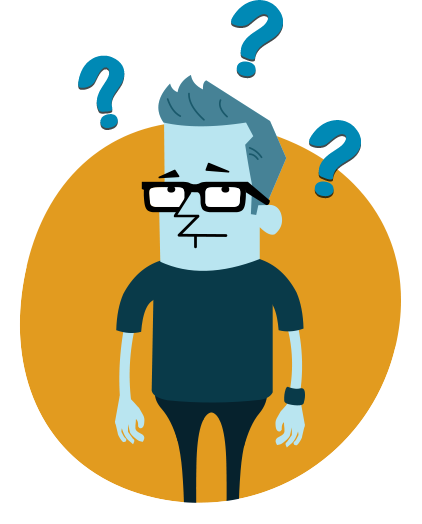